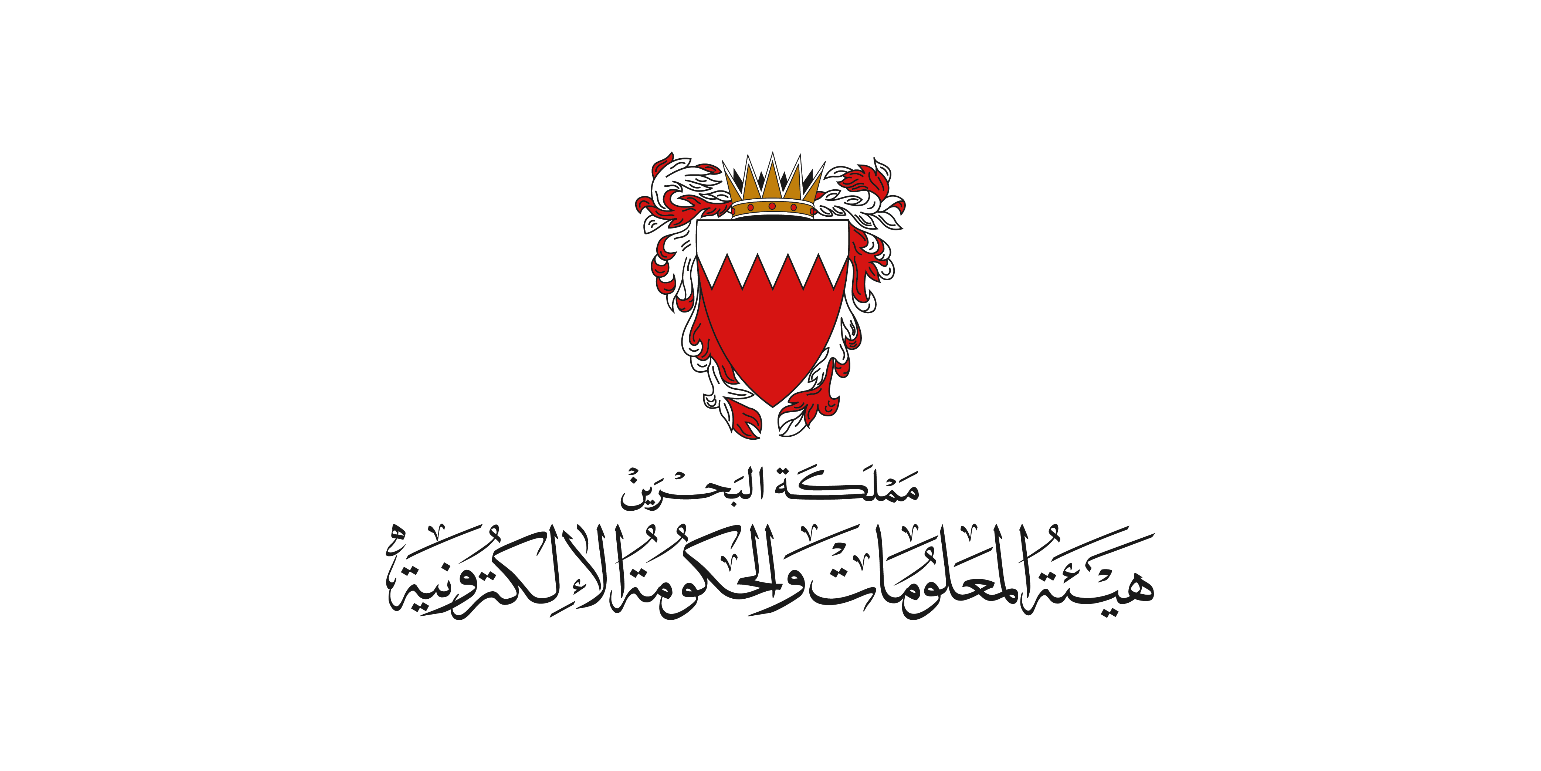 المؤشرات السياحية الرئيسة
 Key Tourism Indicators
2021
مؤشرات تعافي قطاع السياحة
 Tourism Sector Recovery Indicators 2021
المؤشرات السياحية الرئيسة Key Tourism Indicators
2021
تدفقات السياحة الوافدة حسب طريقة الوصول Inbound Tourism Flows by Mode of Transport
2021
Air
جوي
Sea
بحري
Causeway
	    بري
Total
الإجمالي
التغير الربعي في عدد الزوار الوافدين Quarterly Change in Number of Inbound Visitors
2021
الزوار الوافدون حسب بلد/ منطقة الإقامة Inbound Visitors by Country/Region of Residence 
2021
N.B. As per UNWTO recommendations, visitors are counted based on country of residence rather than nationality. For example, inbound visitors from KSA include Saudi nationals plus expats residing permanently in KSA.
الزوار الوافدون حسب الجنسية Inbound Visitors by Nationality
2021
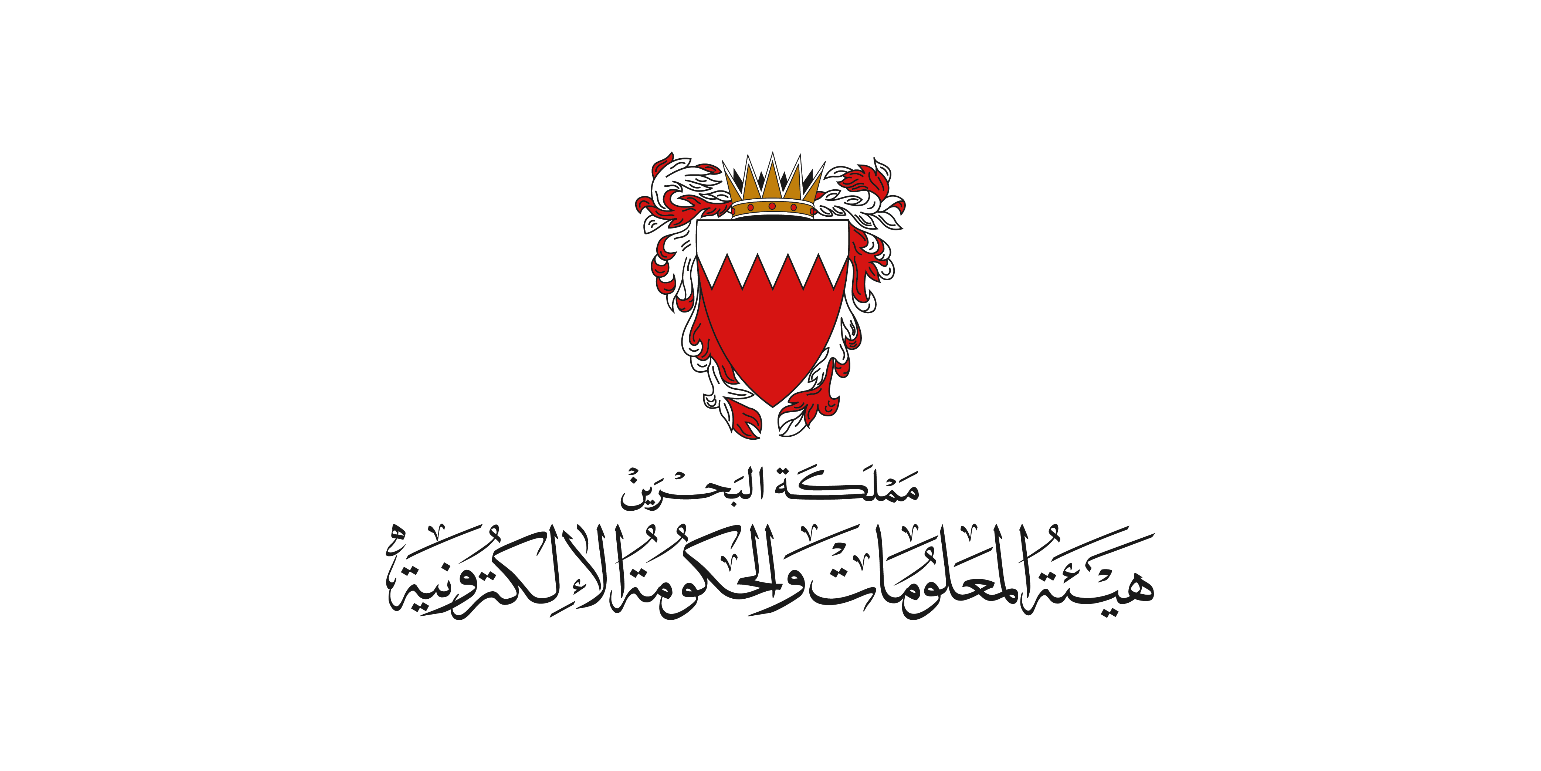 " نرتقي بالبحرين إلى مستويات أعلى "
شكراً لكم
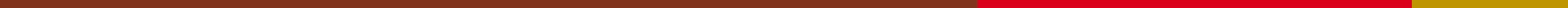